MÓDULO 5
ASOCIATIVIDAD GANADERA
ASOCIATIVIDAD GANADERA
OBJETIVO: 
Aportar conocimiento a los y las participantes de las bases teóricas, históricas, constitucionales y legales de la asociatividad y su enfoque solidario, para el fortalecimiento de las Asociaciones Ganaderas Locales a las que pertenecen.
OBJETIVOS ESPECÍFICOS
Orientar a los participantes sobre la importancia de la asociatividad solidaria
Brindar conocimiento de las bases teóricas, históricas, constitucionales y legales de la asociatividad.
Identificar los aportes del enfoque solidario al fortalecimiento de las asociaciones ganaderas.
Analizar las diversas formas de organización solidarias.
ACTIVIDAD 1. LA ASOCIATIVIDAD. Lectura el Zorro y el Sapo.
Tiempo: 1 hora 30 minutos
Hace muchos años, en aquél tiempo cuando los animales hablaban, se encontraron de pronto en el camino el zorro y el sapo. Como siempre, el zorro que es muy astuto y burlón le dijo al sapo: “oye tú que eres lento al caminar, te mueves y arrastras a las justas, en cambio yo soy veloz, te desafío a una competencia, a ver quién llega primero a la punta del cerro más alto” y añadió además, “si no llegas a la meta, te devoro a ti y a todos los sapos de tu comunidad”.

Entonces, el sapo muy sobrecogido por el desafío del zorro, porque estaba seguro que iba a perder, pensó un poco y después de un rato le respondió al zorro: “acepto el reto, pero con la condición de que la carrera a la punta del cerro sea mañana bien temprano a las dos de la mañana y partiremos desde la orilla del río, ¿estás de acuerdo?”
 




ASOCIATIVIDAD GANADERA
El zorro sorprendido por la respuesta del sapo y riéndose a carcajadas, porque estaba seguro de que iba a ganar, le dice: “mira eh?, a nada arrepentirse a última hora, porque ya sabes, si pierdes te comeré a ti y a toda tu parentela”. El sapo le miró la cara al zorro y responde: “no hay problema”. El zorro, para asegurarse de ganar le dijo a su rival: “cada cierto trecho te preguntaré dónde estás y tendrás que contestar diciendo croac, croac”.
 
Al día siguiente, bien temprano, a las dos de la madrugada se ven las caras otra vez el sapo y el zorro en el punto de partida para iniciar la competencia y arrancó la carrera para llegar primero a la punta del cerro más alto de la comarca y como siempre bien astuto el zorro, al poco rato de iniciada la competencia preguntó: “¿cómo estás sapo?”, y el sapo contestó de un lugar más alto que el zorro “croac, croac”. Ah, caramba – se dijo así mismo el zorro “¿cómo puede ser que el sapo esté más adelante que yo, si estoy corriendo más que el viento?”. Entonces, le imprimió mayor velocidad a su carrera cuesta arriba y otra vez preguntó: “¿sapo, dónde estás?”. E inmediatamente de más arriba el sapo con- testó “croac, croac”.
 
Al escuchar la respuesta del sapo, el zorro corrió con todas sus fuerzas y seguía preguntando a cada rato sobre el sapo y este contestaba “croac, croac”, siempre de más arriba y más adelante que el zorro que estaba desesperado, porque cómo un animalito del que siempre se burlaba por su andar lento, le iba a ganar la competencia y se preocupó al pensar: “¿qué dirán los demás zorros si se enteran que he perdido una carrera con el sapo?”.

Entonces, el zorro dijo: “ahora o nunca” y corrió a más velocidad todavía y otra vez preguntó: “¿sapo dónde estás?”. Sin perder el tiempo el sapo contestaba “croac, croac, croac”, siempre desde más arriba. Ante ello el zorro se desesperó, su corazón latía muy fuerte y al poco rato, desde la punta del cerro, el sapo le grita: “¡¡zorro, zorro, ya llegué a la meta, te gané!!”; entonces, como el corazón del zorro estaba trabajando mucho, reventó y murió en el acto y de vergüenza también, por haber perdido la competencia con el sapo.
ASOCIATIVIDAD GANADERA
La pregunta que hacemos es: ¿cómo ganó el sapo la competencia al zorro?  
 
Aquí parte de la respuesta:
 
Una vez que el sapo había aceptado el desafío de competir con el zorro, llegó a su comunidad muy preocupado y comentó en su familia, quienes le dijeron que mejor era tratarlo en la asamblea, porque además el zorro había amenazado que si ganaba la carrera, se lo comería y a todos sus parientes, amigos y a la comunidad de los sapos.
 
Después de escuchar el relato del sapo atrevido, hubo un gran murmullo en la reunión. Unos decían: “cómo se te ocurre aceptar el reto del zorro, sabiendo que es un animal veloz y nosotros los sapos somos lentos, pues caminamos despacio, rengueando, ni siquiera somos como las ranas que saltan”.
 
Otros dijeron: “calma, calma, vamos a pensar cómo podemos salvar la vida de nuestro hermano sapo y de todos nosotros”. Y de pronto desde un rincón, alguien tomó la palabra y dijo: “fácil, miren, como la carrera va a ser a las dos de la mañana y es todavía muy oscuro, todos los sapitos de la comunidad nos vamos a distribuir en toda la cuesta del cerro, desde la orilla del río hasta la punta. De tal manera que cuando el zorro pregunte: ¿sapo dónde estás?, entonces le contestaremos “croac, croac” y así sucesivamente, cualquiera de nuestros hermanos y hermanas podrá contestar al zorro, siempre de más arriba, haciéndole sentir al zorro que le estamos ganando. ¿Qué dicen?”. Todos los sapitos asambleístas contestaron: “bravo, bravo, a derrotar al zorro taimado y astuto”.
 
Así acordaron y así se hizo. Por eso perdió el zorro, hasta su vida, por ser burlón y por menospreciar a los demás.

¿Cuántas veces hemos actuado como los sapos y que hemos ganado?
ASOCIATIVIDAD GANADERA
Concepto de Asociatividad.

A través de la metodología lluvia de ideas, recoger de los y las participantes su conocimiento sobre asociatividad, para con estos elementos compartir lo que tenemos y construir el referente para el grupo.



ASOCIATIVIDAD…….
Acción o efecto de asociar (juntar una cosa con otra de manera que concurran a un mismo fin).
“Es un mecanismo de
cooperación por el cual se establecen relaciones y/o articulaciones entre individuos y/o grupos de personas tras un objetivo común”
  Raúl Perales Laverde, 2002
Ahora ¿qué es asociatividad para el grupo?
________________________________________
________________________________________
________________________________________
________________________________________
________________________________________
________________________________________
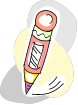 ASOCIATIVIDAD GANADERA
ASOCIATIVIDAD…….
Acción o efecto de asociar (juntar una cosa con otra de manera que concurran a un mismo fin).
“Es un mecanismo de
cooperación por el cual se establecen relaciones y/o articulaciones entre individuos y/o grupos de personas tras un objetivo común”
  Raúl Perales Laverde, 2002
Ahora ¿qué es asociatividad para el grupo?
________________________________________
________________________________________
________________________________________
________________________________________
________________________________________
________________________________________
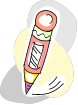 ASOCIATIVIDAD GANADERA
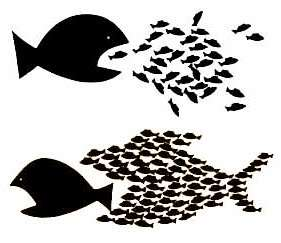 DESPUÉS DE OBSERVAR ESTE GRAFICO, QUE VENTAJAS PODEMOS DESCRIBIR DE LA ASOCIATIVIDAD.
Ventajas de la asociatividad
Resolver y enfrentar problemas de manera conjunta manteniendo la autonomía de los participantes.
  
Aprovechar las oportunidades, neutralizar las amenazas, poner a disposición sus fortalezas y disminuir sus debilidades.

Mejorar la productividad y competitividad (mercados, negociación, costos, oportunidades, tecnología, etc.).

Adoptar diversas modalidades jurídicas, organizacionales y/o empresariales .

 Promover el uso y desarrollo de la complementariedad.
ASOCIATIVIDAD GANADERA
ELEMENTOS DE LA ASOCIATIVIDAD
La asociatividad solidaria debe tener estos elementos, para obtener un buen resultado.
CONFIANZA
COMUNICACIÓN PERMANENTE
PARTICIPACION
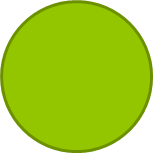 COMPROMISO
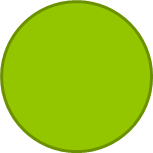 CULTURA DE LA COOPERACION
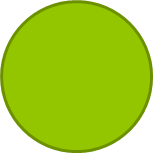 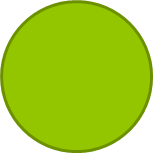 LIDERAZGO Y TRABAJO EN EQUIPO
RECIPROCIDAD
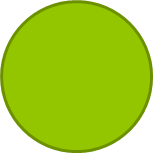 COMPARTIR RIESGOS
ASOCIATIVIDAD GANADERA
ACTIVIDAD 2. ORGANIZACIONES SOLIDARIAS. Juego de las casas locas.
Tiempo: 2 horas 30 minutos.

Objetivo:
 Con esta actividad los y las participantes comprenden y experimentan la importancia de la cooperación y del liderazgo efectivo para alcanzar metas.
   
Materiales:
5 juegos de casas para cada grupo (azul, blanca, rosada, verde, amarilla). Cada casa consta de 5 piezas (pared, ventana, puerta, techo y chimenea); cada juego es de diferente color.
Una hoja con las reglas del juego por cada grupo.
Un sobre por grupo donde poner las piezas de las casas y las reglas del juego.
  
Instrucciones:
 
Es importante que usted como facilitador (a) tenga claras las reglas del ejercicio y lo haya practicado previamente: la actividad es compleja y sólo si usted la conoce en detalle, podrá dar las instrucciones correctamente a los participantes.
 
1.   Forme grupos de 4 ó 5 personas, procurando, si posible, que haya el mismo número de hombres y mujeres en cada grupo. Pida que cada grupo nombre un moderador.
 
2.   Explique que cada grupo debe armar 5 casas cuyas piezas son de diferente color en el tiempo previsto (10 minutos).
 
3.   Distribuya los sobres con las reglas del juego y las piezas de las casas, que encuentra en el Anexo 1 (utilice el modelo para preparar las piezas de las casas. Recuerde que cada casa tiene 5 piezas y que cada pieza es de diferente color).
 
4.  Pida a los grupos que lean con detenimiento las reglas del juego y que revisen el contenido de los sobres (es importante que no se queden piezas en los sobres).
ASOCIATIVIDAD GANADERA
Presente una casa como modelo en el tablero, así como las siguientes preguntas a contestar: 
a. ¿Cuál casa tiene ventana azul? 
b. ¿Cuál casa tiene puerta blanca?
 
6.  Facilite el análisis de lo ocurrido una vez culminada la tarea, preguntando                                                                                                                                                                                                                                                                          a los y las participantes :
cómo se sienten con sus resultados;
a los grupos que culminaron la tarea a tiempo, si creen que acertaron con la respuesta encontrada;
a los grupos que acertaron la respuesta, por qué piensan que alcanzaron el éxito y cuáles fueron las causas de ello;
a los grupos que no completaron la tarea o que se equivocaron, por qué piensan que no alcanzaron el éxito y cuáles fueron las causas de ello.
  
7.   Muestre la Hoja de Respuestas, que encuentra en el Anexo 2 y pida a los grupos que elaboren conclusiones, basándose en lo que han aprendido.
 
 Reglas del juego
 
1. Cada parte de la casa tiene un color diferente.
2. Cada casa tiene 5 piezas: pared, ventana, puerta, techo y chimenea.
3. Las reglas de abajo también deben ser respetada para poder armar las casas:
ASOCIATIVIDAD GANADERA
ASOCIATIVIDAD GANADERA
Anexo 1. Modelo de casa
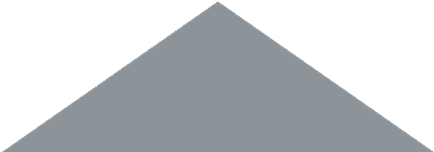 Anexo 2: Hoja de Respuestas

a) La primera casa, aquella que tiene pared verde, techo blanco, puerta rosada y chime- nea amarilla.

b) La cuarta casa que tiene pared amarilla, ventana verde, techo rosado, chimenea celes- te y puerta blanca.
ASOCIATIVIDAD GANADERA
ACTIVIDAD 3. ORGANIZACIONES SOLIDARIAS.
Tiempo 2 horas.

La asociatividad genera formas organizativas.  Los seres humanos estamos inmersos en un conjunto de organizaciones; la familia, el estudio, el trabajo, el barrio, la vereda, el municipio, la ciudad…..

¿QUE SON ORGANIZACIONES?
Las organizaciones son un Grupo social compuesto por personas, recursos, procesos y conocimiento , que forman una estructura sistemática de relaciones de interacción, tendientes a lograr objetivos y metas
Estos han sido los cambios que se han presentado  durante el paso del tiempo en las organizaciones:
En  la época antigua: Grupos pequeños independientes


 
En la edad de la Agricultura: Grupos pequeños con jerarquía

 

En la edad Industrial: La pirámide 




En la época actual: La red
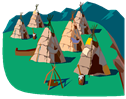 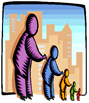 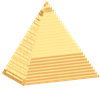 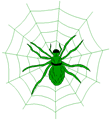 ASOCIATIVIDAD GANADERA
EL SECTOR SOLIDARIO 

Asociaciones Solidarias

Son entidades sin ánimo de lucro, que empleando bienes y servicios privados	y gubernamentales, construyen y prestan bienes y servicios para el beneficio social.
 
Su característica común es que la finalidad de su constitución es ejercer la solidaridad principalmente de adentro hacia afuera, dirigiendo su accionar hacia terceros, comunidades y la sociedad en general.

Las asociaciones solidarias se conforman por un grupo de personas que comparten un interés común

Características:
 
Libre adhesión.
Sin número mínimo o máximo de afiliados 
Se consideran Asociaciones Solidarias en la medida que enfoquen sus acciones y esfuerzos hacia afuera, más que hacia adentro.
Se regulan plenamente por sus estatutos.
ASOCIATIVIDAD GANADERA
Normatividad 

Esta se encuentra basada en la Constitución Política de Colombia desde su primer artículo.

“Colombia es un Estado social de derecho, organizado en forma de República unitaria, descentralizada, con autonomía de sus entidades territoriales, democrática, participativa y
pluralista, fundada en el respeto de la dignidad humana, en el trabajo y la solidaridad de las
personas que la integran y en la prevalencia del
interés general”

Al igual que en los artículos siguientes:

ARTICULO 38. Se garantiza el derecho de libre asociación para el desarrollo de las distintas actividades que las personas realizan en sociedad.
  
ARTICULO	48 y 49: al dictaminar sobre los servicios públicos proporcionados por el Estado, orienta prestarlos “en sujeción a los principios de eficiencia, universalidad y solidaridad “
 
 
ARTÍCULO	58.“....El Estado protegerá y promoverá las formas asociativas y solidarias de propiedad....”.
 
 
ARTÍCULO	60. “El Estado promoverá, de acuerdo con la ley,	el acceso a la propiedad..., a las organizaciones solidarias....”
 
 
ARTÍCULO	64. “Es deber del Estado	promover el	acceso progresivo, a la propiedad de la tierra de los trabajadores agrarios, en forma individual o asociativa…”.
ASOCIATIVIDAD GANADERA
ARTICULO 68. El Estado contribuirá a la organización, promoción y capacitación de las asociaciones profesionales,  cívicas, sindicales, comunitarias, juveniles, benéficas o de utilidad común no gubernamentales, sin detrimento de su autonomía con el objeto de que constituyan mecanismos democráticos de representación en las diferentes instancias de  participación,  concertación, control y vigilancia de la gestión pública que se establezcan.
 
 ARTÍCULO 95. “....son deberes de la persona y del ciudadano obrar conforme al principio de solidaridad social.....”
 
 ARTÍCULO 333. “... la empresa, como base del desarrollo, tiene una función social que implica obligaciones. El Estado  fortalecerá las organizaciones solidarias y estimulará el desarrollo empresarial.....”

Trabajo de cierre.

Empezar la actividad realizando la siguiente reflexión: existen diversas maneras de aprender; una de estas formas es a través del análisis de casos, como poder recoger de la experiencia en estos procesos asociativos que pueden darnos elementos para fortalecer y replicar en otros espacios.

Forme grupos de 4 o 5 personas y pida que elijan su moderador.
Distribuya las hojas con las siguientes preguntas:
                                                                                                                                                                                                                                                                         ¿Cuáles son los principales problemas que enfrentan los productores ganaderos de este municipio?
¿Por qué se organizaron?                                                                                                                                                                                                                                                                          ¿Qué resultados han obtenido al organizarse?                                                                                                                                                                                                                                                                            ¿Cuál creen ustedes que puede ser  el aporte del enfoque solidario al fortalecimiento de su asociación?

3. Facilitar un debate en plenario para que los representantes de los grupos presenten sus resultados. De manera colaborativa, sintetice las ideas principales y elabore conclusiones. 

4. Pedir a los grupos que presenten en plenaria los casos más significativos, poniendo en evidencia las similitudes y diferencias detectadas.
Marco General de la Economía Solidaria
BIBLIOGRAFÍA
Constitución Política de Colombia.
Juegos de Asociatividad, Solidaridad y Cooperación. 2008.
Economía Solidaria. Mario Arango. Medellín.2000.
El desarrollo a escala humana. Manfref Max Neef.
Las formas Asociativas Solidarias; una alternativa para el emprendimiento cultural. Rosa Yalena Granja. 2012.